Jméno autora: Mgr. Ladislav KažimírDatum vytvoření: 05.05.2013
Číslo DUMu: VY_32_INOVACE_17_Ch_OCH
Ročník: II.
Vzdělávací oblast: Přírodovědné vzdělávání
Vzdělávací obor: Chemie
Tematický okruh: Organická chemie
Téma: Estery
Metodický list/anotace:
Prezentace je určena pro téma Estery v rozsahu SŠ.Zopakování základních fyzikálních a chemických vlastností, reakcí a výskytu. Seznámení studentů se systematickým názvoslovím  i triviálním, lze doplnit o další příklady . Typičtí zástupci, jejich vlastnosti, průmyslová výroba a využití.
funkční deriváty karboxylových kyselin
ESTERY
Obr.1
FUNKČNÍ, SUBSTITUČNÍ DERIVÁTY
ESTERY
NÁZVOSLOVÍ ESTERŮ
FYZIKÁLNÍ A CHEMICKÉ VLASTNOSTI
VŮNĚ
Methylmethakrylát
propan-1,2,3-triyltrinitrát (NITROGLYCERIN)
TUKY A OLEJE
VOSKY
[Speaker Notes: Poklepem na příslušnou položku přejde prezentace na příslušnou stránku. Poklepem na šipku, vpravo nahoře, se vrací na str. – přehled]
Deriváty karboxylových kyselin
funkční deriváty vznikají náhradou karboxylové skupiny
substituční deriváty vznikají adicí další charakteristické skupiny na uhlovodíkový skelet, karboxyl je zachován
funkční deriváty
Soli karboxylových kyselin (R-COOMe [Me - kov])
Estery (R-COOR)
Amidy (R-CONH2)
Halogenidy karboxylových kyselin, acylhalogenidy (R -COX)
Nitrily (R-CN)
Anhydridy (R-CO-O-CO-R')
Imidy (R-CO-NH-CO-R')
Deriváty karboxylových kyselin
funkční deriváty vznikají náhradou karboxylové skupiny
substituční deriváty vznikají adicí další charakteristické skupiny na uhlovodíkový skelet, karboxyl je zachován
substituční deriváty
Hydroxykyseliny - řetězec obsahuje hydroxylovou skupinu -OH
Aminokyseliny – řetězec obsahuje aminoskupinu -NH2
Oxokyseliny - řetězec obsahuje karbonylovou skupinu:  aldehydovou -CHO nebo ketoskupinu -CO-
Halogenkarboxylové kyseliny - atom vodíku v řetězci je nahrazen halogenem
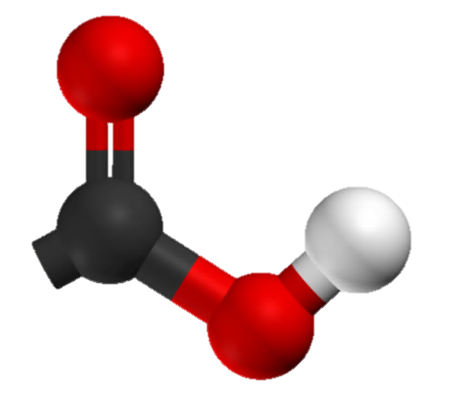 Estery
skupina – OH  karboxylové kyseliny nahrazena zbytkem alkoholu po odštěpení H
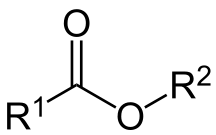 R1 – COOH + R2OH → H2O + R1 – COOR2
ester
alkohol
kyselina
voda
esterifikace -  reakce alkoholu s kyselinou nebo s jejím derivátem za vzniku esteru a vody
CH3 – CH2OH + CH3 – COOH → CH3 – COOCH2 – CH3 + H2O
esterifikace probíhá mnohem pomaleji než neutralizace
esterifikace je při zvýšení teploty vratná (chem. rovnováha)
opakem esterifikace je hydrolýza
Názvosloví esterů
CH3COOCH2CH3
systematický název
název esteru sestává z jednoho slova
předpona - název zbytku původního alkoholu
kmen odpovídá základu systematického názvu kyseliny
koncovka je tvořena slabikou "oát"
ethyl-etanoát
v případě použití názvu triviální kyseliny je zakončení "át"
acetát (z lat. acidum aceticum - kyselina octová)
ethyl-acetát
Názvosloví esterů
CH3COOCH2CH3
Speciální pojmenování esteru - zdůraznění, že látka je ester
název se skládá z několika slov
první je tvořeno spojením názvu alkoholového zbytku R' (v našem příkladu ethyl) a slova ester
připojen název kyseliny v druhém pádu
ethylester kyseliny etanové
Názvosloví esterů
CH3COOCH2CH3
Pojmenování esteru jako běžné soli
tento název je dvouslovný
první slovo je názvem iontu odvozeného od kyseliny (v našem případě kyselina etanová, tedy etanoát, dle triviálního názvosloví acetát)
druhé slovo je tvořeno názvem zbytku R' (v našem případě ethyl) + chemická přípona
chemická přípona - není vybírána podle oxidačního čísla iontu, nýbrž tak, aby byl název rytmický (vždy –natý)
octan ethylnatý
etanoát ethylnatý
Názvosloví esterů
v případě anorganické kyseliny je pojmenování stejné
ethylsulfát
ethylester kyseliny sírové
kyselina fosforečná , kyselina sírová , kyselina dusičná, kyselina dusitá a kyselina boritá
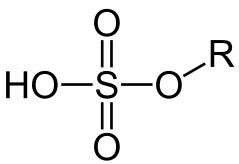 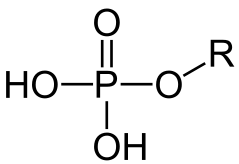 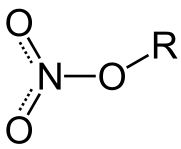 Mono ester kyseliny sírové
ester kyseliny dusičné
Mono ester kyseliny fosforečné
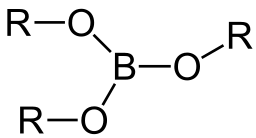 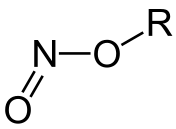 ester kyseliny dusité
Tri ester kyseliny fosforečné
Fyzikální vlastnosti esterů
rozpustnost ve vodě je velice malá, s délkou řetězce klesá
naprostá většina esterů disponuje nějakým zápachem
často je to příjemná ovocná či jiná vůně
v některých případech estery nesnesitelně zapáchají
Chemické reakce esterů
hydrolýza
hyrolýza kyselá - vzniká kyselina
probíhá v žaludku při rozkladu tuků
hydrolýza zásaditá (alkalická) - vzniká sůl kyseliny
probíhá při výrobě mýdel
Vůně, které se dají mezi estery najít
a mnohé další …
propan-1,2,3-triyltrinitrát
O2NOCH2 – CH(ONO2) – CH2ONO2
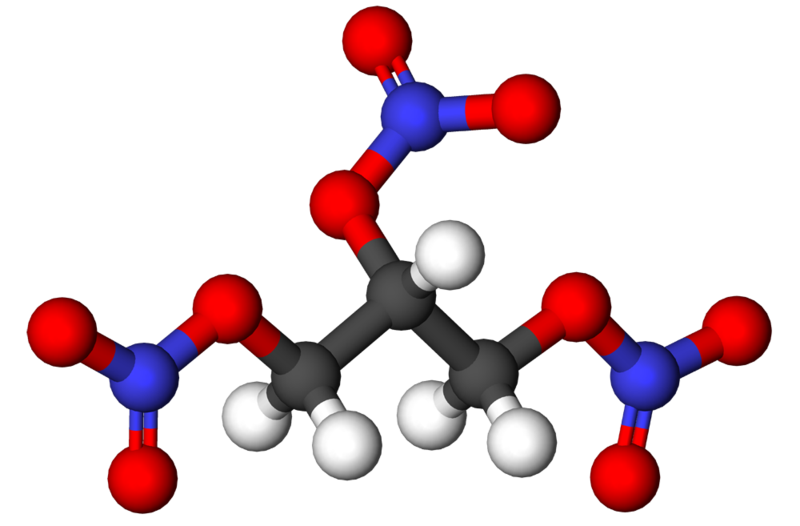 triacylglycerol kyseliny dusičné
nitroglycerin
trinitrát glycerolu
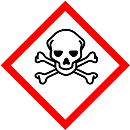 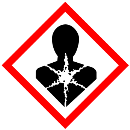 bezbarvá až nažloutlá olejovitá kapalina
Obr.6
Obr.7
vyrábí se působením nitračních činidel (HNO3 a H2SO4) na glycerol
HOCH2 – CH(OH) – CH2OH + HNO3 → 
O2NOCH2 – CH(ONO2) – CH2ONO2 + 3 H2O
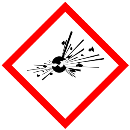 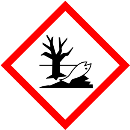 Obr.5
Obr.8
Použití
dynamit, bezdýmný střelný prach, plastické trhaviny
zklidnění srdečních arytmií a snížení krevního tlaku
CH2 = C(CH3)COOCH3
Methylmethakrylát
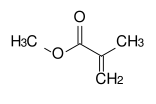 methylester 2-methylpropenové kyseliny
methylester metakrylové kyseliny
bezbarvá kapalina s pronikavým zápachem
Použití
výroba polymetylmetakrylátu (PMMA) - akrylátové sklo nebo plexisklo („nerozbitné sklo“)
Obr.2
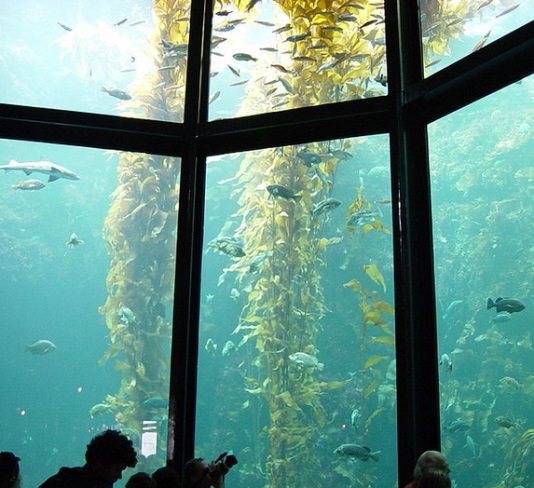 Monterey Bay Aquarium  hloubka 10 m  akrylová okna až 33 cm aby vydržely tlak vody
Obr.3
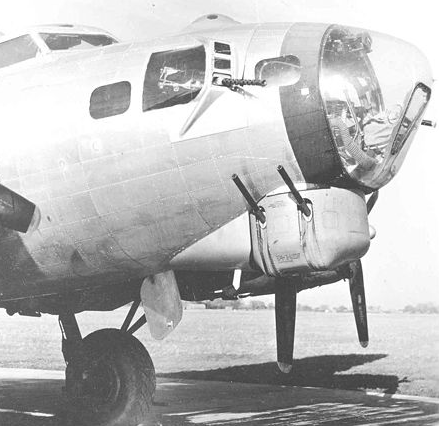 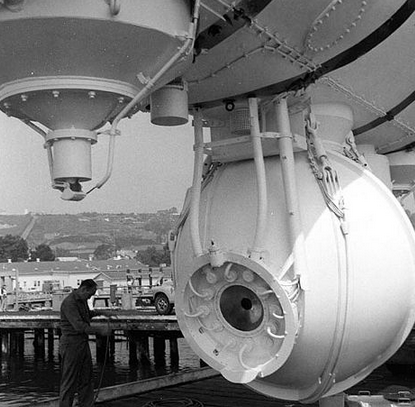 US Navy batyskaf Trieste
kuželové „okno“ z jednoho kusu
B-17G pilotní kabina
kabina bombometčíka
Obr.4
propan-1,2,3-triyltrinitrát
O2NOCH2 – CH(ONO2) – CH2ONO2
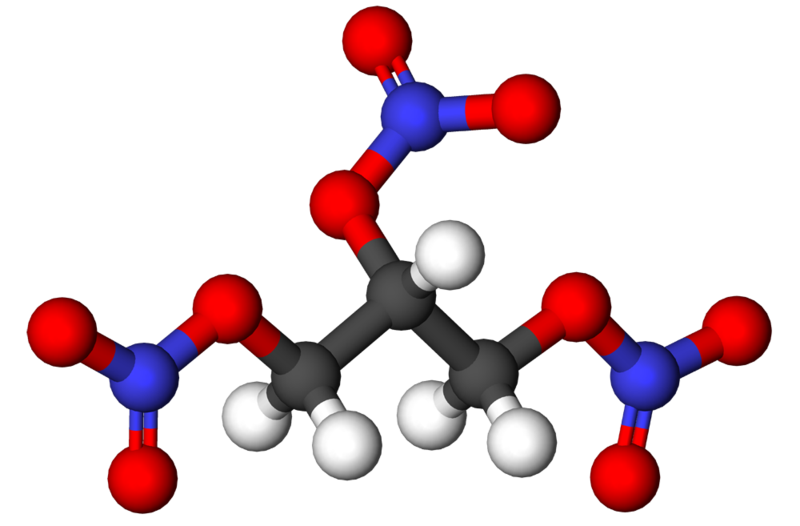 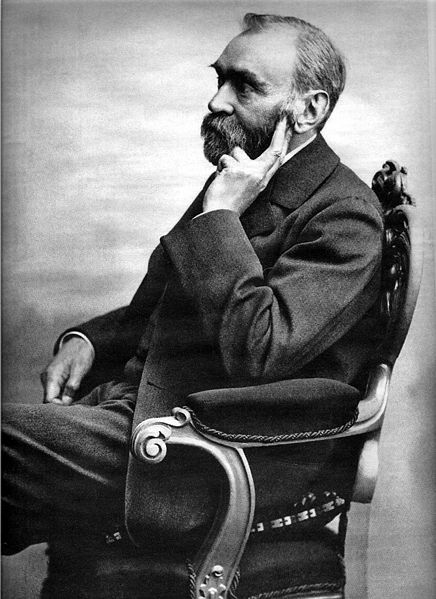 triacylglycerol kyseliny dusičné
nitroglycerin
trinitrát glycerolu
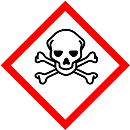 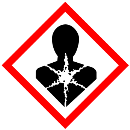 Obr.6
Alfred Nobel 1867
Obr.7
dynamit - nitroglycerin s křemelinou
Obr.9
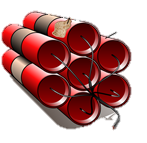 A-Křemelina+ nitroglycerinB - Ochranný obalC - rozbuškaD - Zápalný drátE - Páska
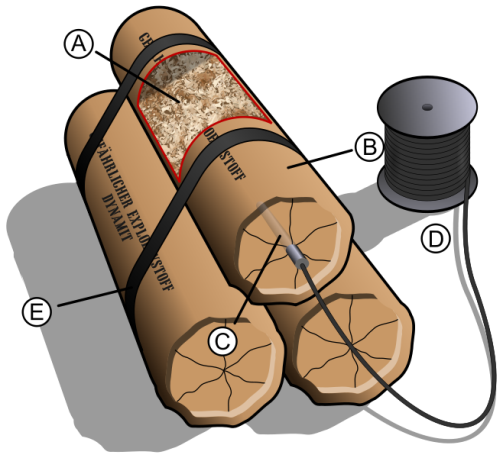 Obr.11
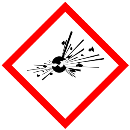 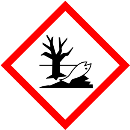 Obr.10
Alfred Nobel 1833 - 1896
Obr.5
Obr.8
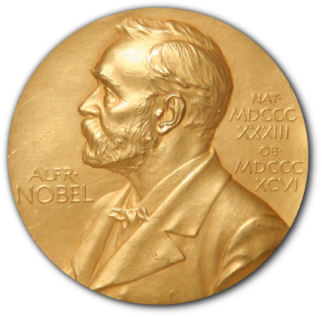 Obr.12
Nobelova cena
uděluje každoročně od roku 1901 na základě poslední vůle švédského vědce a průmyslníka Alfreda Nobela
Tuky a oleje
estery vyšších karboxylových (tzv. mastných) kyselin alkoholem glycerolem (propan-1 ,2,3-triol) -  triacylglyceroly (triglyceridy)
přírodní tuky tvořeny hlavně třemi mastnými kyselinami, a to kyselinou olejovou, linolovou a palmitovou
dalšími častými kyselinami jsou kyselina stearová, arachová, lignocerová, myristová a transmastné kyseliny
transmastné kyseliny TFA (trans-fatty acids) - zvýšení hladiny cholesterolu v krvi, negativní vliv na kardiovaskulární systém
vznikaly při starších technologických postupech výroby tuků ztužováním - zdrojem jsou některé druhy sladkého pečiva a zákusků (stále přidávány ztužené tuky vyráběné pro potravinářské účely), pokrmy rychlého občerstvení …
Tuky a oleje
pevné tuky, převažují zejména nasycené mastné kyseliny
kapalné oleje, obsahují větší množství nenasycených mastných kyselin
živočišné tuky
vepřové sádlo, máslo, lůj, rybí tuk, velrybí tuk
Obr.18
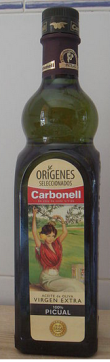 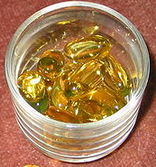 rostlinné oleje
Obr.13
Obr.15
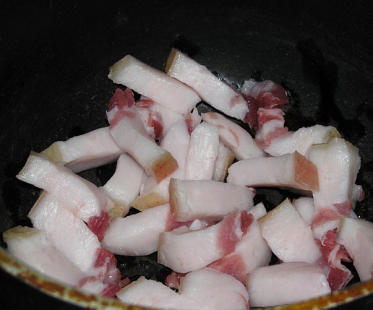 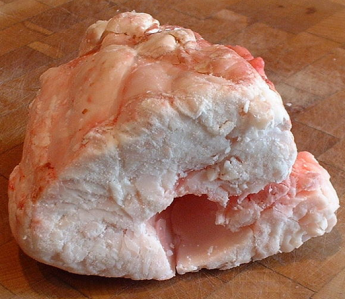 Obr.16
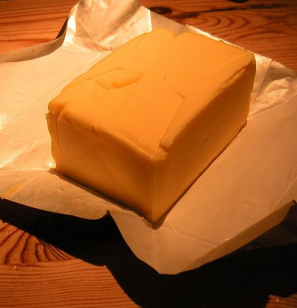 olivový, slunečnicový, sójový, arašídy, sezamový, kokosový  a kakaové máslo
Obr.17
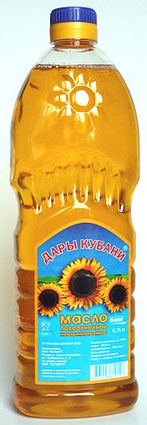 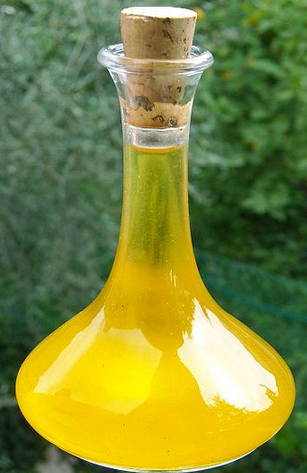 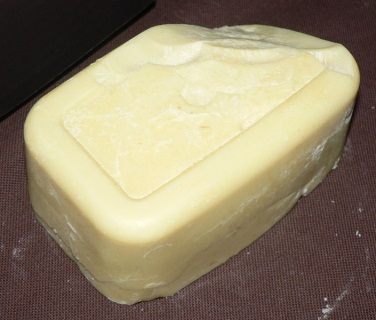 Obr.14
Obr.19
Obr.20
Vosky
estery vyšších mastných kyselin a vyšších jednofunkčních (jednosytných) alkoholů
nejčastějšími kyselinami jsou kyselina palmitová, kyselina laurová, kyselina myristová, kyselina stearová
doplňují je další nasycené kyseliny (většinou s délkou uhlíkového řetězce C24-C30)
v přírodě se přirozeně vyskytují u rostlin i u živočichů
jsou odolné vůči hydrolýze a nepodléhají enzymatickému rozkladu, proto jsou pro živočichy nestravitelné
slouží k ochraně před vysycháním i před průnikem patogenů a stavbě obydlí (hlavně u hmyzu)
Vosky
živočišné vosky
včelí vosk, lanolin, vorvaňovina, čínský vosk (larvy Ceroplastes ceriferus)
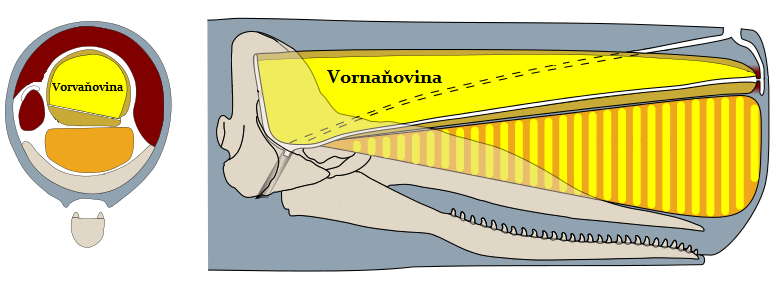 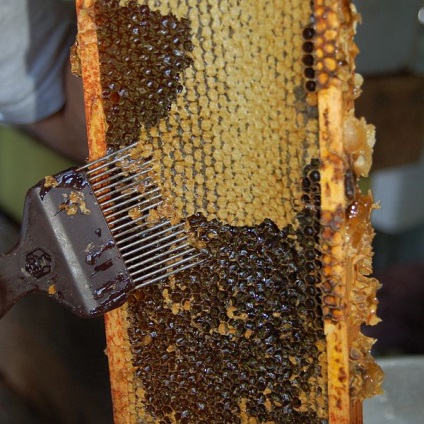 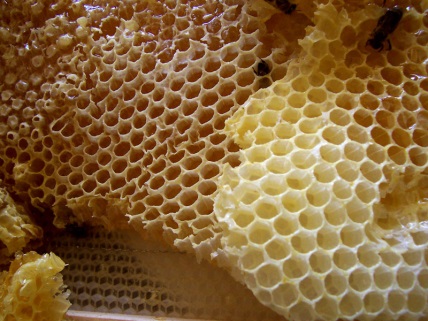 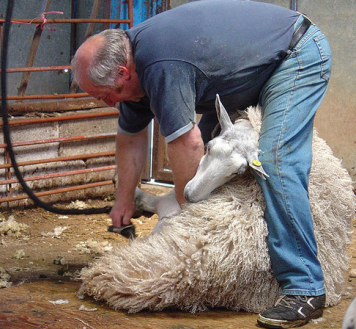 Obr.25
Obr.21
Obr.22
Obr.24
rostlinné vosky
karnaubský, kandelilový, japonský, jojobový tekutý vosk
Obr.26
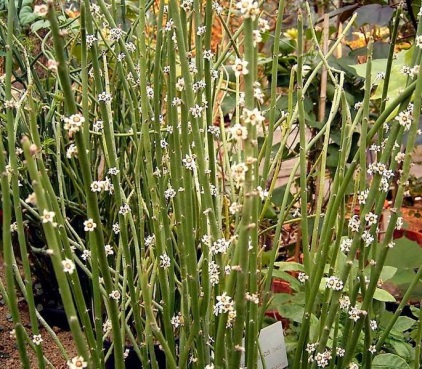 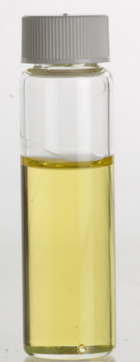 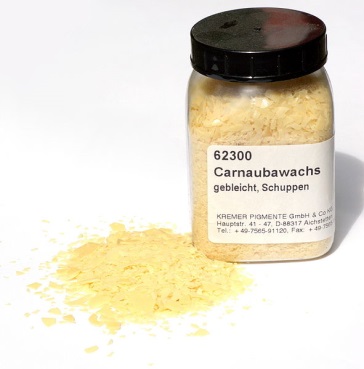 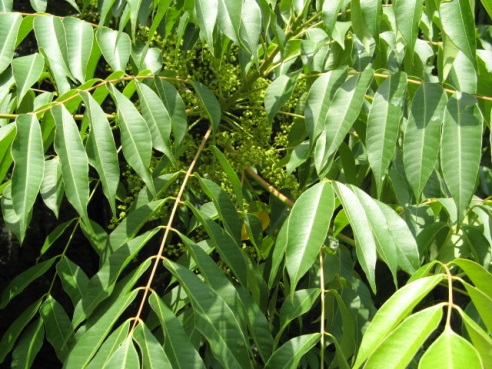 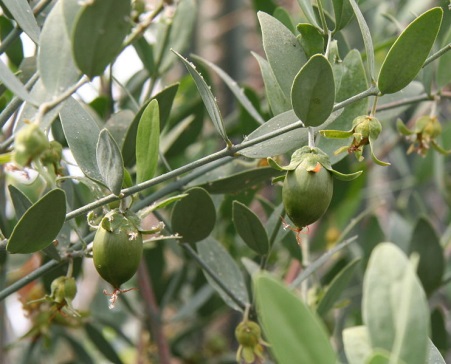 Obr.30
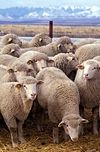 jojobový „olej“
Obr.27
Obr.28
Obr.29
Obr.23
Vosky
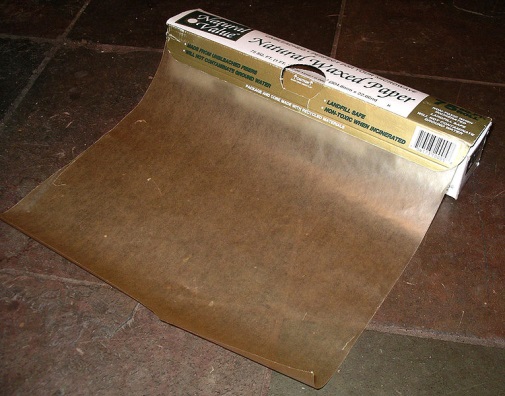 Použití
výroba svíček
Obr.32
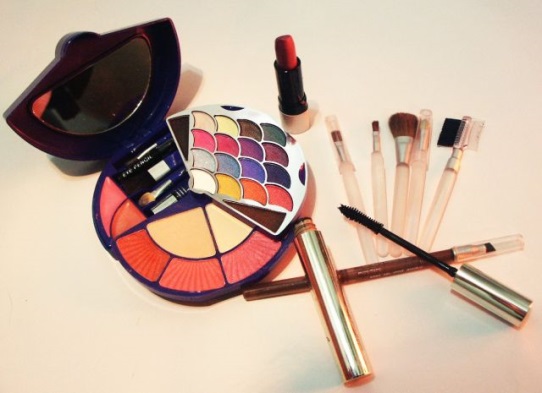 kosmetika
Obr.33
Obr.35
Obr.36
Obr.34
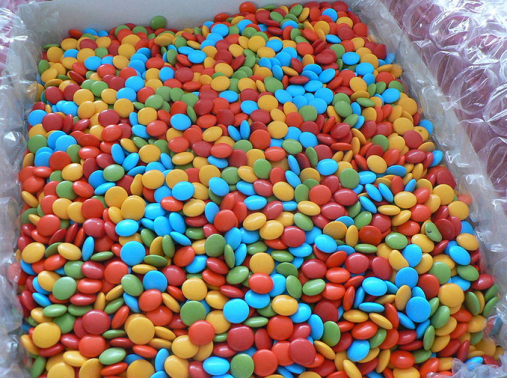 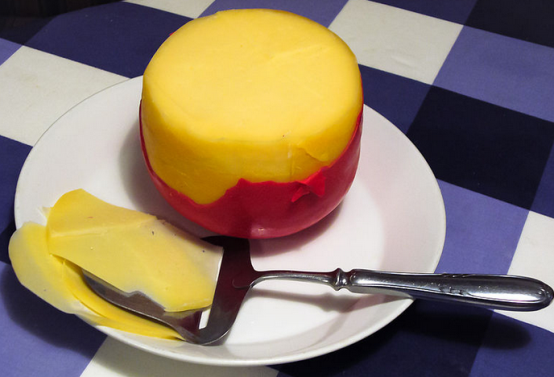 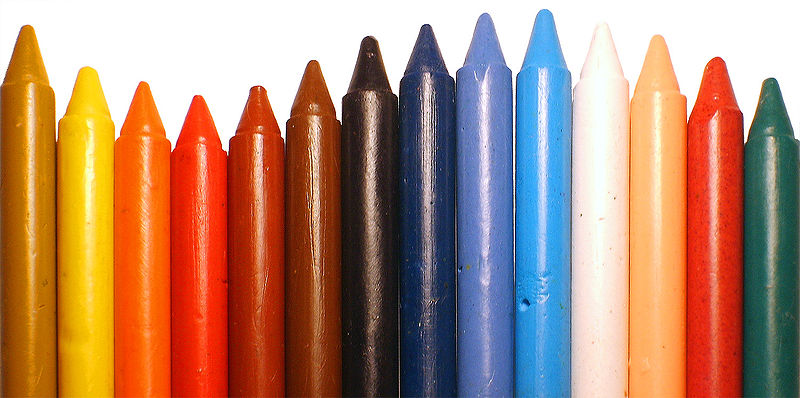 voskový papír
pastelky
lékařství - zubní otisky, rehabilitace
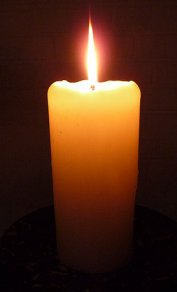 leštidla - auto karoserie, nábytek, podlahy
potravinářství – separátor (oddělovací prostředky) E905
Obr.40
Obr.39
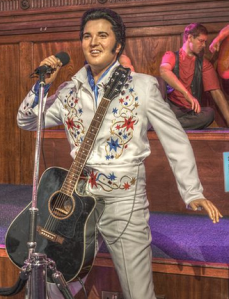 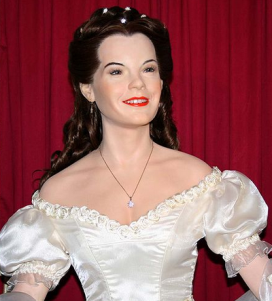 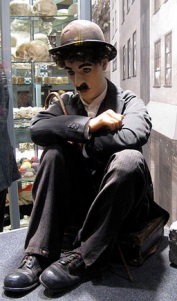 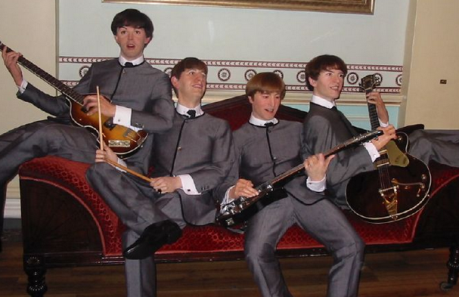 vosk na lyže a snowboardy
Obr.31
voskové figuríny
Obr.37
Obr.38
Citace
Obr.1   WRIGHT, Joseph. Soubor: JosephWright-Alchemist.jpg - Wikimedia Commons [online]. [cit. 20.2.2013]. Dostupný na WWW: http://commons.wikimedia.org/wiki/File:JosephWright-Alchemist.jpg
Obr.2  LEONARD G. Soubor: KelpAquarium.jpg - Wikimedia Commons [online]. [cit. 12.5.2013]. Dostupný na WWW: http://commons.wikimedia.org/wiki/File:KelpAquarium.jpg
Obr.3  US NAVAL HISTORICAL CENTER PHOTOGRAPH. Soubor: batyskaf Trieste sphere.jpg - Wikimedia Commons [online]. 
[cit. 12.5.2013]. Dostupný na WWW: http://commons.wikimedia.org/wiki/File:Bathyscaphe_Trieste_sphere.jpg
Obr.4  US AIR FORCE. Soubor: B-17G Nose v detail.jpg - Wikimedia Commons [online]. [cit. 12.5.2013]. Dostupný na WWW: http://commons.wikimedia.org/wiki/File:B-17G_Nose_in_Detail.jpg
Obr.5  TORSTEN HENNING. Soubor:GHS-pictogram-explos.svg - Wikipedie [online]. [cit. 1.2.2013]. Dostupný na WWW: http://cs.wikipedia.org/wiki/Soubor:GHS-pictogram-explos.svg
Obr.6  TORSTEN HENNING. Soubor:GHS-pictogram-skull.svg - Wikipedie [online]. [cit. 1.2.2013]. Dostupný na WWW: http://cs.wikipedia.org/wiki/Soubor:GHS-pictogram-skull.svg
Obr.7  TORSTEN HENNING. Soubor:GHS-pictogram-silhouete.svg - Wikipedie [online]. [cit. 1.2.2013]. Dostupný na WWW: http://cs.wikipedia.org/wiki/Soubor:GHS-pictogram-silhouete.svg
Obr.8  TORSTEN HENNING. Soubor:GHS-pictogram-pollu.svg - Wikipedie [online]. [cit. 1.2.2013]. Dostupný na WWW: http://cs.wikipedia.org/wiki/Soubor:GHS-pictogram-pollu.svg
Obr.9  FLORMAN, Gösta. Soubor: AlfredNobel adjusted.jpg - Wikimedia Commons [online]. [cit. 22.5.2013]. Dostupný na WWW: http://commons.wikimedia.org/wiki/File:AlfredNobel_adjusted.jpg
Obr.10  PBROKS13. Dynamite.svg - Wikimedia Commons [online]. [cit. 22.5.2013]. Dostupný na WWW: http://commons.wikimedia.org/wiki/File:Dynamite.svg?uselang=cs
Obr.11  PBROKS13. Soubor: Dynamite-3.svg - Wikimedia Commons [online]. [cit. 22.5.2013]. Dostupný na WWW: http://commons.wikimedia.org/wiki/File:Dynamite-3.svg
Obr.12 LINDBERG, Erik; JONATHUNDER. Soubor: Nobel Prize.png - Wikimedia Commons[online]. [cit. 22.5.2013]. Dostupný na WWW: http://en.wikipedia.org/wiki/File:Nobel_Prize.png
Citace
Obr.13  KAGOR. Soubor: Cicchioli.jpg - Wikimedia Commons [online]. [cit. 15.5.2013]. Dostupný na WWW: http://commons.wikimedia.org/wiki/File:Cicchioli.jpg
Obr.14  CYCLONEBILL. Soubor: Flickr - cyclonebill - Smør.jpg - Wikimedia Commons [online]. [cit. 15.5.2013]. Dostupný na WWW: http://commons.wikimedia.org/wiki/File:Flickr_-_cyclonebill_-_Sm%C3%B8r.jpg
Obr.15  VAN ROBIN. Soubor: Hovězí lůj-01.jpg - Wikimedia Commons [online]. [cit. 15.5.2013]. Dostupný na WWW: http://commons.wikimedia.org/wiki/File:Beef_suet-01.jpg
Obr.16  UFINNE. Soubor: Kalaöljy FishOil.jpg - Wikimedia Commons [online]. [cit. 22.5.2013]. Dostupný na WWW: http://commons.wikimedia.org/wiki/File:Kala%C3%B6ljy_FishOil.jpg
Obr.17  LEMONE. Soubor: Olivový olej z Oneglia.jpg - Wikimedia Commons [online]. [cit. 22.5.2013]. Dostupný na WWW: http://commons.wikimedia.org/wiki/File:Olive_oil_from_Oneglia.jpg
Obr.18  XEMENENDURA. Soubor: Aceite de oliva españa.JPG - Wikimedia Commons [online]. [cit. 15.5.2013]. Dostupný na WWW: http://commons.wikimedia.org/wiki/File:Aceite_de_oliva_espa%C3%B1a.JPG?uselang=cs
Obr.19  YGREK. Soubor: Slunečnicové oil.jpg - Wikimedia Commons [online]. [cit. 22.5.2013]. Dostupný na WWW: http://commons.wikimedia.org/wiki/File:Sunflowerseed_oil.jpg
Obr.20  MONNIAUX, David. Soubor: Kakaové máslo p1410148.JPG - Wikimedia Commons[online]. [cit. 15.5.2013]. Dostupný na WWW: http://commons.wikimedia.org/wiki/File:Cocoa_butter_p1410148.JPG
Obr.21  MERDAL. Soubor: Med comb.jpg - Wikimedia Commons [online]. [cit. 22.5.2013]. Dostupný na WWW: http://commons.wikimedia.org/wiki/File:Honey_comb.jpg
Obr.22  VIATOUR, Luc. Soubor:.Vysokozdvižné Včelařství jpg - Wikimedia Commons [online]. [cit. 22.5.2013]. Dostupný na WWW: http://commons.wikimedia.org/wiki/File:Fork-Beekeeping_.jpg
Obr.23  SADFKSAF. Soubor: 12sfasfsaf.jpg - Wikimedia Commons [online]. [cit. 15.5.2013]. Dostupný na WWW: http://commons.wikimedia.org/wiki/File:12sfasfsaf.jpg
Obr.24  PAUL. Soubor: Stříhání ovcí Magic Foundry.jpg - Wikimedia Commons [online]. [cit. 22.5.2013]. Dostupný na WWW: http://commons.wikimedia.org/wiki/File:Sheep_shearing_by_Magic_Foundry.jpg
Citace
Obr.25  KURZON. Soubor: Velryby spermie hlava anatomie (příčná + sagitální) svg - Wikimedia Commons [online]. [cit. 22.5.2013]. Dostupný na WWW: http://commons.wikimedia.org/wiki/File:Sperm_whale_head_anatomy_(transverse_%2B_sagittal).svg
Obr.26EUGSTER, Simon A. Soubor:Carnauba wax.jpg - Wikimedia Commons [online]. [cit. 22.5.2013]. Dostupný na WWW: http://commons.wikimedia.org/wiki/File:Carnauba_wax.jpg
Obr.27VINCENTZ, Frank. Soubor: Euphorbia antisyphilitica2 ies.jpg - Wikimedia Commons[online]. [cit. 25.5.2013]. Dostupný na WWW: http://commons.wikimedia.org/wiki/File:Euphorbia_antisyphilitica2_ies.jpg
Obr.28  PIERIA. Soubor: Rhus succedanea-01.jpg - Wikimedia Commons [online]. [cit. 25.5.2013]. Dostupný na WWW: http://commons.wikimedia.org/wiki/File:Rhus_succedanea-01.jpg
Obr.29  WOLF, Michael. Soubor: Simmondsia chinensis 01.jpg - Wikimedia Commons [online]. [cit. 25.5.2013]. Dostupný na WWW: http://commons.wikimedia.org/wiki/File:Simmondsia_chinensis_01.jpg
Obr.30  ITINERANTTRADER. Soubor: JojobaOil.png - Wikimedia Commons [online]. [cit. 25.5.2013]. Dostupný na WWW: http://commons.wikimedia.org/wiki/File:JojobaOil.png
Obr.31 4028MDK09. Soubor:Einzelne Kerze.JPG - Wikimedia Commons [online]. [cit. 15.5.2013]. Dostupný na WWW: http://commons.wikimedia.org/wiki/File:Einzelne_Kerze.JPG?uselang=cs
Obr.32 KAURJMEB. Soubor: Cosmetics.JPG - Wikimedia Commons [online]. [cit. 25.5.2013]. Dostupný na WWW: http://commons.wikimedia.org/wiki/File:Cosmetics.JPG
Obr.33  KERKYRA. Soubor: Waxedpaper.jpg - Wikimedia Commons [online]. [cit. 25.5.2013]. Dostupný na WWW: http://commons.wikimedia.org/wiki/File:Waxedpaper.jpg
Obr.34  BARRIOS, Jorge. Soubor: Crayones cera.jpg - Wikimedia Commons [online]. [cit. 25.5.2013]. Dostupný na WWW: http://commons.wikimedia.org/wiki/File:Crayones_cera.jpg
Obr.35 MARINOE. Soubor: Suikerbonen De Bock Lentilles - Assortie.JPG - Wikimedia Commons [online]. [cit. 25.5.2013]. Dostupný na WWW: http://commons.wikimedia.org/wiki/File:Suikerbonen_De_Bock_Lentilles_-_Assortie.JPG
Obr.36  YVWV. Soubor: SmallEdamCheese.jpg - Wikimedia Commons [online]. [cit. 25.5.2013]. Dostupný na WWW: http://commons.wikimedia.org/wiki/File:SmallEdamCheese.jpg
Citace
Obr.37  MENDEZ, Miguel. Soubor: Muzeum voskových figurín Plus (6344771051) jpg. - Wikimedia Commons [online]. [cit. 25.5.2013]. Dostupný na WWW: http://commons.wikimedia.org/wiki/File:Wax_Museum_Plus_(6344771051).jpg
Obr.38  HAKLAI, Yair. Soubor: Charlie Chaplin-Wax museum-Prague.jpg - Wikimedia Commons[online]. [cit. 25.5.2013]. Dostupný na WWW: http://commons.wikimedia.org/wiki/File:Charlie_Chaplin-Wax_museum-Prague.jpg
Obr.39 HAVELUND, Lasse. Soubor: The Beatles vosk dummes.jpg - Wikimedia Commons[online]. [cit. 25.5.2013]. Dostupný na WWW: http://commons.wikimedia.org/wiki/File:The_Beatles_wax_dummes.jpg
Obr.40  ZIEBELL, Daniela. Soubor: Sissi im Panoptikum Hamburg.jpg - Wikimedia Commons[online]. [cit. 25.5.2013]. Dostupný na WWW: http://commons.wikimedia.org/wiki/File:Sissi_im_Panoptikum_Hamburg.jpg
Literatura
Honza, J.; Mareček, A.     Chemie pro čtyřletá gymnázia (3.díl). Brno: DaTaPrint, 2000;ISBN 80-7182-057-1
Pacák, J.                             Chemie pro 2. ročník gymnázií. Praha: SPN, 1985
Kotlík B., Růžičková K.    Chemie I. v kostce pro střední školy, Fragment 2002, ISBN: 80-7200-337-2
Vacík J. a kolektiv              Přehled středoškolské chemie, SPN 1995, ISBN: 80-85937-08-5